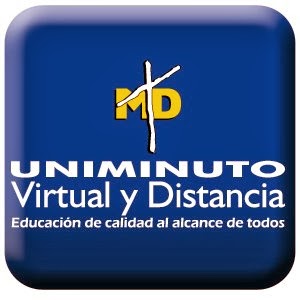 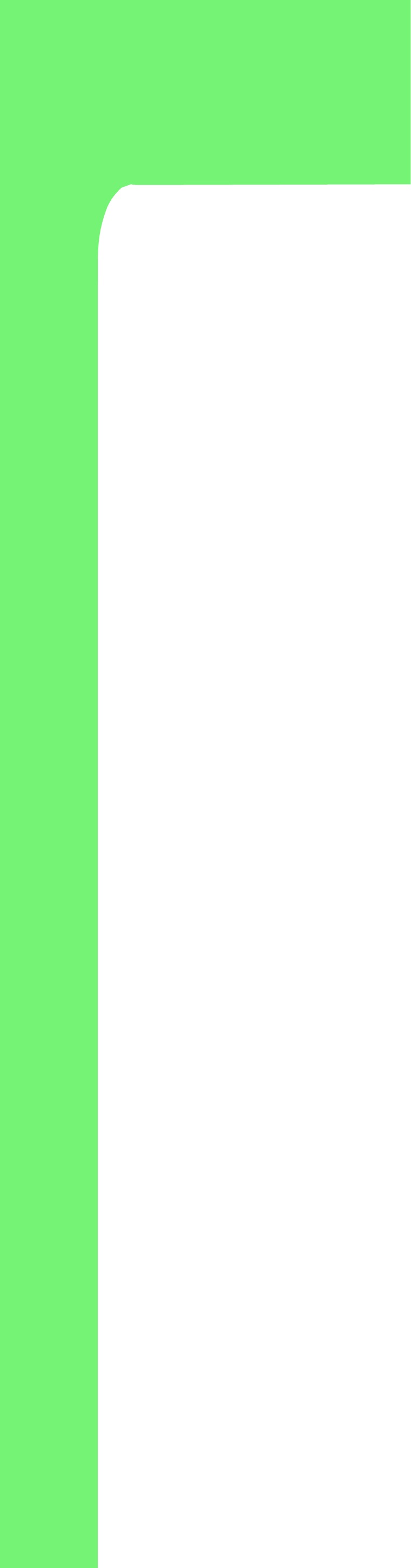 IV COLOQUIO DE INVESTIGACIÓN CONTABLE


SISTEMATIZACIÓN Y APREDIZAJE DE LA PRÁCTICA PROFESIONAL
CONTADURÍA PÚBLICA UVD
ANALISIS Y CORRECCIÓN DE CUENTAS Y SUB-CUENTAS BALANCE GENERAL Y
APOYO CONTABLE A LA EMPRESA CENTAURUS MENSAJEROS S.A.
CAROLINA CORREAL SUÁREZ 
CORPORACIÓN UNIVERSITARIA MINUTO DE DIOS UVD CONTADURÍA PUBLICA IX PERIODO 
DOCENTE: MONICA HELENA GONZÁLEZ SÁNCHEZ
PLAN DE TRABAJO
RESUMEN
En el transcurso de este informe final como opción de grado, se podrá reconocer la 
importancia en los conceptos tradicionales en las empresas y sus exigencias para un óptimo 
desarrollo de temas específicos que deben dominar de manera óptima el tratamiento fiscal y
tributario que nos permiten llevar una contabilidad sana y vivir actualizados participando de forma 
competente dentro del sector contable.
La práctica profesional, permite a los estudiantes de últimos semestres de Contaduría 
Pública, pasar de las tesis académicas a la práctica real de los hechos donde se logra perfeccionar 
lo aprendido en el aula de clase y abordar los impedimentos para gestionar y tomar decisiones en 
tiempo real, con las aplicaciones y operación normal de un área de contabilidad de una empresa.
 
Este proceso se desarrolló en tres (3) etapas que consisten en las siguientes:
Capítulo 1, Descripción general del contexto de Práctica Profesional en donde trabaja el
estudiante.
Capítulo 2, Resultados de la Práctica Profesional
Capítulo 3, Evaluación general de la práctica.
Palabras Claves
Finanzas, Conciliación, Causación, Innovación, Organigrama, FODA.
ANÁLISIS DE LA RELACIÓN TEORÍA PRÁCTICA
INTRODUCCIÓN
En este informe de práctica se exponen los principales aspectos del proceso realizado, en 
la función de práctica en Donde trabaja el estudiante, en la empresa CENTAURUS 
MENSAJEROS S.A., durante el periodo comprendido entre los meses de agosto del año 2016 a 
abril del año 2018.
El capítulo 1.Descripción general del contexto de la práctica profesional Donde trabaja el 
estudiante, inicia con una descripción del entorno donde se desarrolló el trabajo de práctica que se 
complementa con una reseña histórica del lugar, sintetizando los pilares empresariales en la 
misión, la visión y los valores corporativos. Luego en el organigrama se ubica al practicante, 
además se detallan algunos de los logros de la empresa y se describe el área funcional donde se 
desempeñó el estudiante y posteriormente se analiza el problema por el cual el motivo de este
 trabajo de grado se enfoca en la debilidad fundamental de la empresa e inmediatamente se
 implementa una solución relativa, que obligará a un resultado a largo plazo. En la matriz FODA 
se analiza la experiencia personal en lugar de trabajo para después para después explicar las 
herramientas y los recursos utilizados en el desarrollo de la práctica. En el capítulo 2. Resultados de la práctica profesional, se presentan las actividades 
programadas y se sustenta un especial análisis sobre la relación teórica-práctica en la aplicación 
del proyecto, finaliza el capítulo del informe, evaluando lo ejecutado con los beneficios elaborados 
en la práctica en Donde trabaja estudiante.
En el capítulo 3. Evaluación general de la práctica, se muestran los resultados alcanzados a 
nivel laboral, al igual que los beneficios conseguidos para el perfil profesional del practicante, una 
vez terminadas las prácticas profesionales. Se entrega el informe con la presentación de una 
conclusión y recomendaciones generales para la empresa CENTAUROS MENSAJEROS S.A., y 
LA  UNIVERSIDAD MINUTO DE DIOS.
DIAGNÓSTICO
RESULTADOS
OBJETIVO GENERAL
Identificar y determinar los errores en los registros contables para dar corrección y organizarlos en las cuentas y sub-cuentas de manera que se vean correctamente revelados en el balance general, dentro de los parámetros del software contable SIIGO.
OBJETIVOS ESPECÍFICOS
CONCLUSIONES
La empresa donde se desarrolló la práctica profesional estuvo siempre muy dispuesta a 
facilitar las herramientas e inducciones necesarias para un buen desarrollo de la práctica, adicional 
a esto, la compañía a través de capacitaciones fortaleció el trabajo en equipo, y la importancia de 
tener excelentes relaciones personales con los clientes internos y externos. Finalmente se lograron las tareas específicas en cuanto a las dificultades que se tuvieron con el análisis y corrección de cuentas y subcuentas de balances generales en años anteriores para depurar dicha contabilidad.
Se recomienda a la empresa establecer una mayor afluencia en otras tareas, ya que eran 
diversos los campos que se podían explorar y valorar dentro de la parte financiera en la empresa, 
como practicantes universitarios.
Por otro lado, la universidad a través del conocimiento impartido, y gracias a la práctica 
que se tuvo, dio como resultado un fortalecimiento en el perfil profesional ya que ahora se cuenta 
con experiencia en el área contable.
 Sin embargo, se sugiere a la universidad evaluar la trazabilidad sobre las prácticas, ya que 
en los diferentes semestres que se dictan dichas prácticas (Práctica I, II y III) debería contarse con 
un mismo tutor en el cual guíe de manera adecuada el informe final, para su posterior sustentación, 
que ligue el seguimiento al estudiante sobre esta actividad.
REFERENCIAS
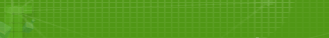 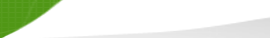 Coral, L. C., Gudiño, E. L., (2014). Contabilidad Universitaria (Séptima Edición). Mc Graw Gil.
Ochoa Setzer, G. A. &Saldivar del Angel, R. (2012). Administración financiera correlacionada con las NIF (tercera Edición). México: Mc Graw Hill.
Samuelson. P. A. Nordhaus. W. D. Economía con aplicaciones a Latinoamérica. Edición 19. Mc Graw Hill.
Tamayo Alzate A. (2001) Auditoria de sistemas, una visión práctica, Universidad Nacional de Colombia Sede Manizales.